Corso di programmazione, Simulazione, ROOT, code, ecc. ecc.
Per il Servizio Elettronica e RivelatoriINFN Sezione di Napoli
Luca Lista, UniNa & INFN
1
Teoria delle code
Con cenni di simulazioni
2
Code in sistemi di acquisizione
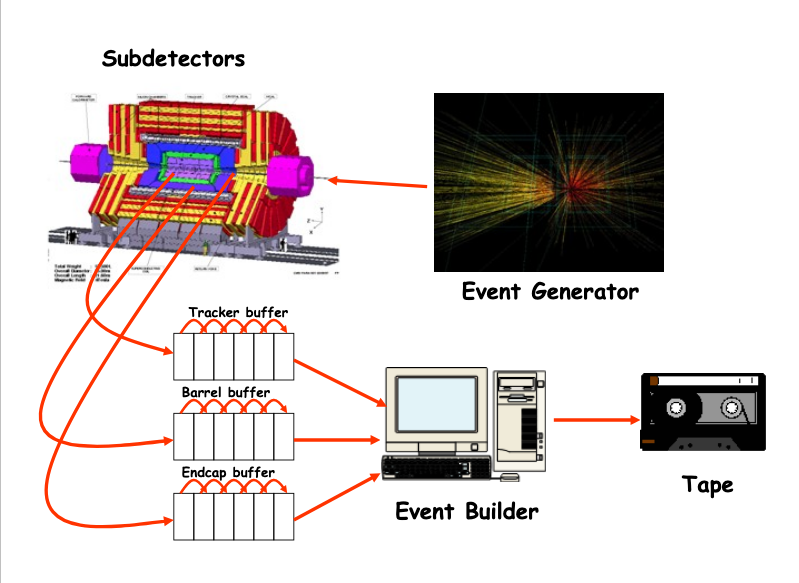 3
Modello di Coda
servizi
popolazione
uscita
coda
arrivo
Varianti: più code, "splitting" tra code, servizi e code in cascata, ecc.
4
Terminologia
5
Disciplina di servizio
FIFO: First-in-first-out
SIRO: Service in random order
Prima chi ha il tempo di servizio più basso 
Priorità: es.: speedy boarding; prima anziani e disabili, ecc.
È possibile che un servizio in corso venga interrotto
6
Distribuzione dei tempi
M: distribuzione esponenziale [*]
D: deterministico (= costante)
U: uniforme (tra un tempo minimo ed uno massimo)
G: generale (una distribuzione qualsiasi)
…ecc.

[*] caso naturale in molti processi casuali
7
Distribuzione esponenziale
8
Aspetti non intuitivi
Il tempo medio di attesa non è banalmente collegato al tempo medio di arrivo: la distribuzione è molto importante
Esempi:
Distribuzione deterministica: tempo di attesa: anche zero se ci si presenta in orario (es.: treni puntuali)
Distribuzione esponenziale: tempo di attesa uguale al tempo medio di arrivo (modello senza memoria)
Arrivo casuale, ma a gruppi: il tempo medio di attesa è più lungo del tempo medio di arrivo! (es.: certi bus locali…)
9
Modello di coda
Notazione di Kendall:
M/M/1: arrivi esponenziali/servizi esponenziali/1 servizio
M/G/1: arrivi esponenziali/servizi generici/1 servizio
10
Capacità massima
Se una coda è piena, nuovi clienti non vengono accettati
Esempio: call center con telefonate in coda. Oltre un certo numero si chiede di "riprovare più tardi" 
Un sistema di acquisizione perde eventi se i buffer di memoria sono pieni: si realizza del tempo morto
M/M/1/K: al massimo K clienti sono ammessi in coda
11
Coda all'equilibrio
Si assume che la frequenza media di arrivo sia costante
Vero se la popolazione totale è approssimativamente infinita
Nel caso di un esperimento: vero se le condizioni di run non cambiano (es.: intensità dei fasci, ecc.)
Dopo una fase di avvio ("transiente"), la coda raggiunge uno stato di equilibrio dinamico in cui, in media, il numero di ingressi bilancia il numero di uscite.
In genere è interessante studiare le proprietà all'equilibrio
Es.: lunghezza medie delle code, tempi medi di servizio, ma anche probabilità di clienti rifiutati ( tempo morto di un sistema di acquisizione)
12
Simulazioni numeriche
Esistono soluzioni matematiche nei casi più semplici con distribuzioni note
In caso di distribuzioni generali o condizioni non contemplate nei modelli "standard" può essere necessaria una simulazione numerica
Es.: tempo di latenza del trasferimento di un buffer ad una scheda di acquisizione che dipende dalla lunghezza del segmento dati. Il tempo morto può essere determinato solo se si conosce la distribuzione della lunghezza dei segmenti dati per i diversi processi fisici di interesse e per le condizioni di run dell'esperimento
Code in cascata, come per un event builder di un esperimento realistico
13